Math 5364/66 NotesInstalling Python Modules
Jesse Crawford

Department of Mathematics
Tarleton State University
Adding Anaconda to Path Variable
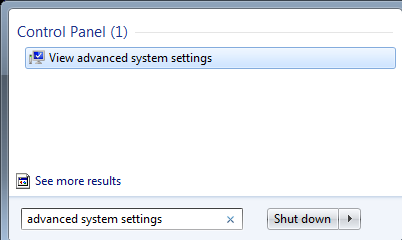 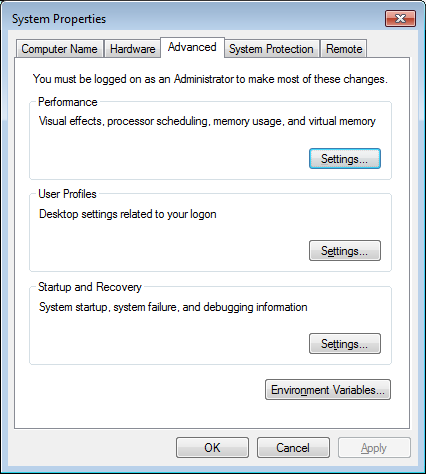 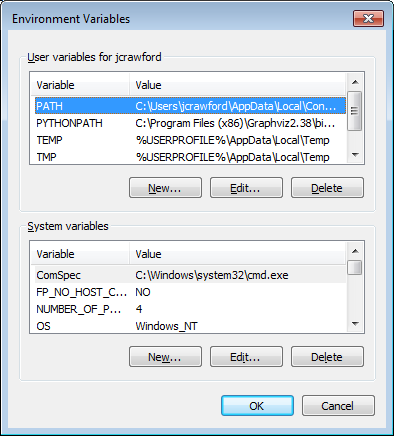 Make sure the following directories are present:


C:\Users\<your user name>\AppData\Local\
Continuum\Anaconda;


C:\Users\< your user name >\AppData\Local\
Continuum\Anaconda\Scripts;
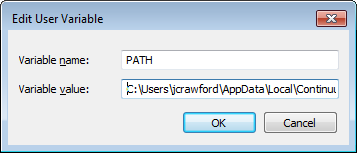 Installing Modules with Conda
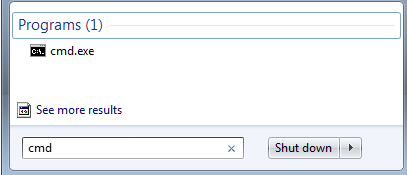 Find packages at

https://conda.binstar.org/
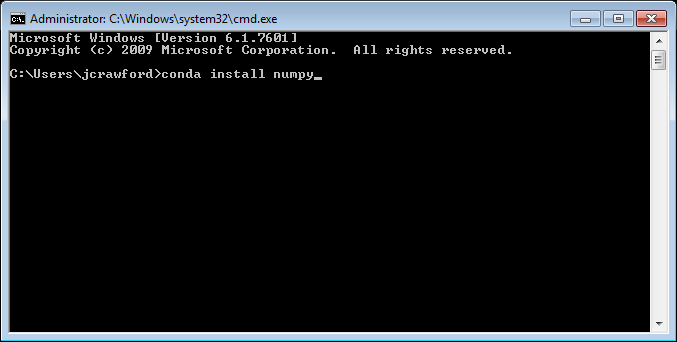 Installing Modules with Pip
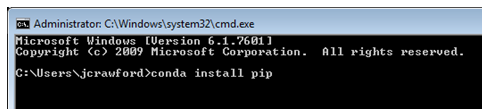 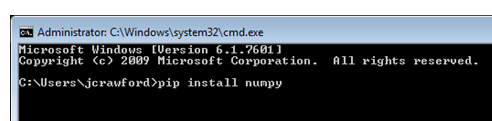 Graphviz
http://www.graphviz.org/
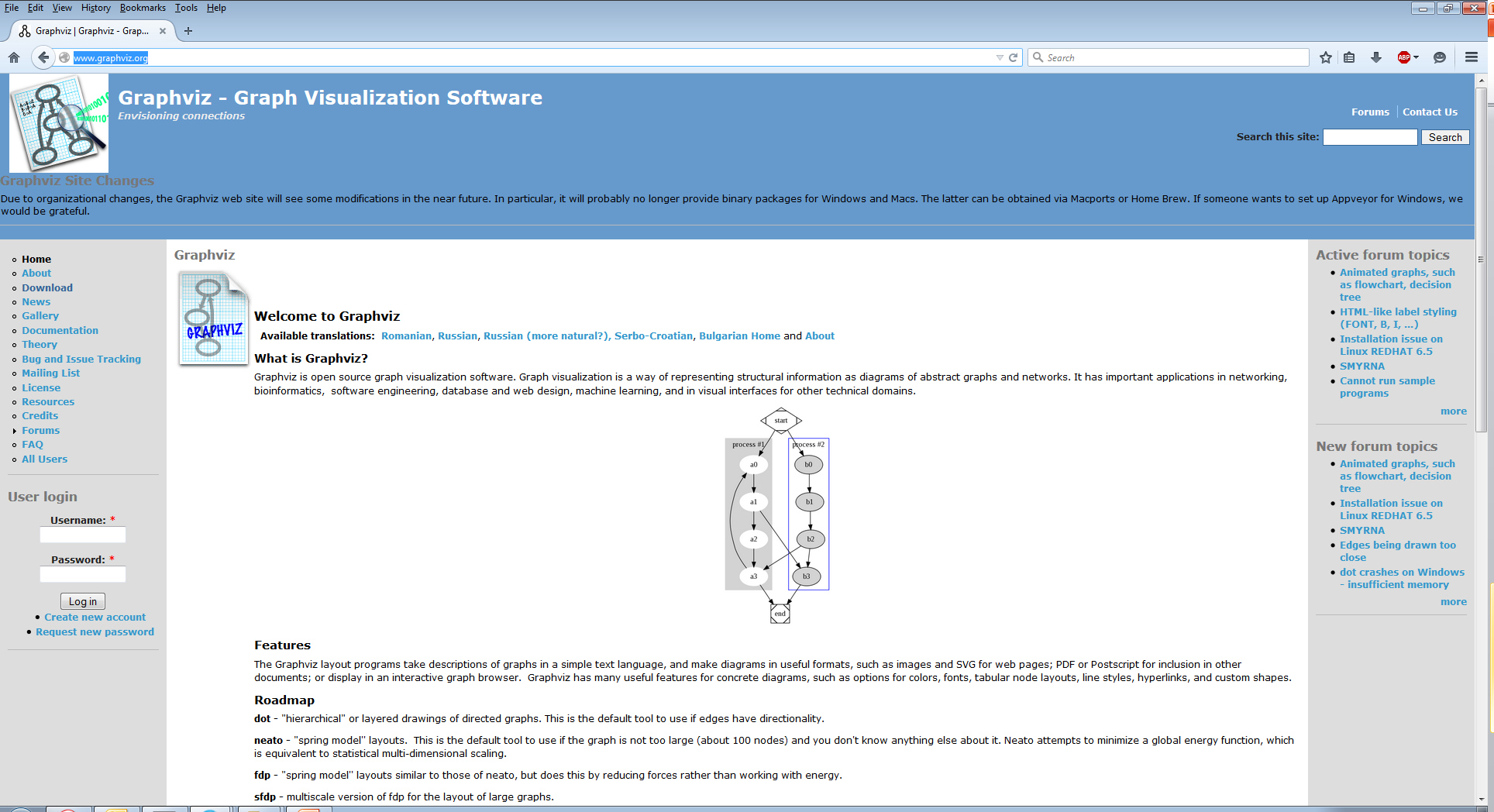 Add Graphviz to Path Also
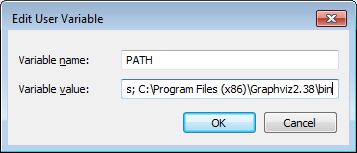 A Problem with Pyparsing
Error message:  	"Couldn't import dot_parser, 
		loading of dot files will not be possible"



Solution:

pip uninstall pyparsing 
pip install –Iv https://pypi.python.org/packages/source/p/pyparsing/pyparsing-1.5.7.tar.gz#md5=9be0fcdcc595199c646ab317c1d9a709 pip install pydot
Plotting Decision Trees:  Technical Problems
Solutions for Windows 7 (64-bit)

Use Python 2 not Python 3

Install Graphviz and Add Graphviz to Path variable

Install pip, uninstall pyparsing, and reinstall pyparsing

Install pydot from proper directory
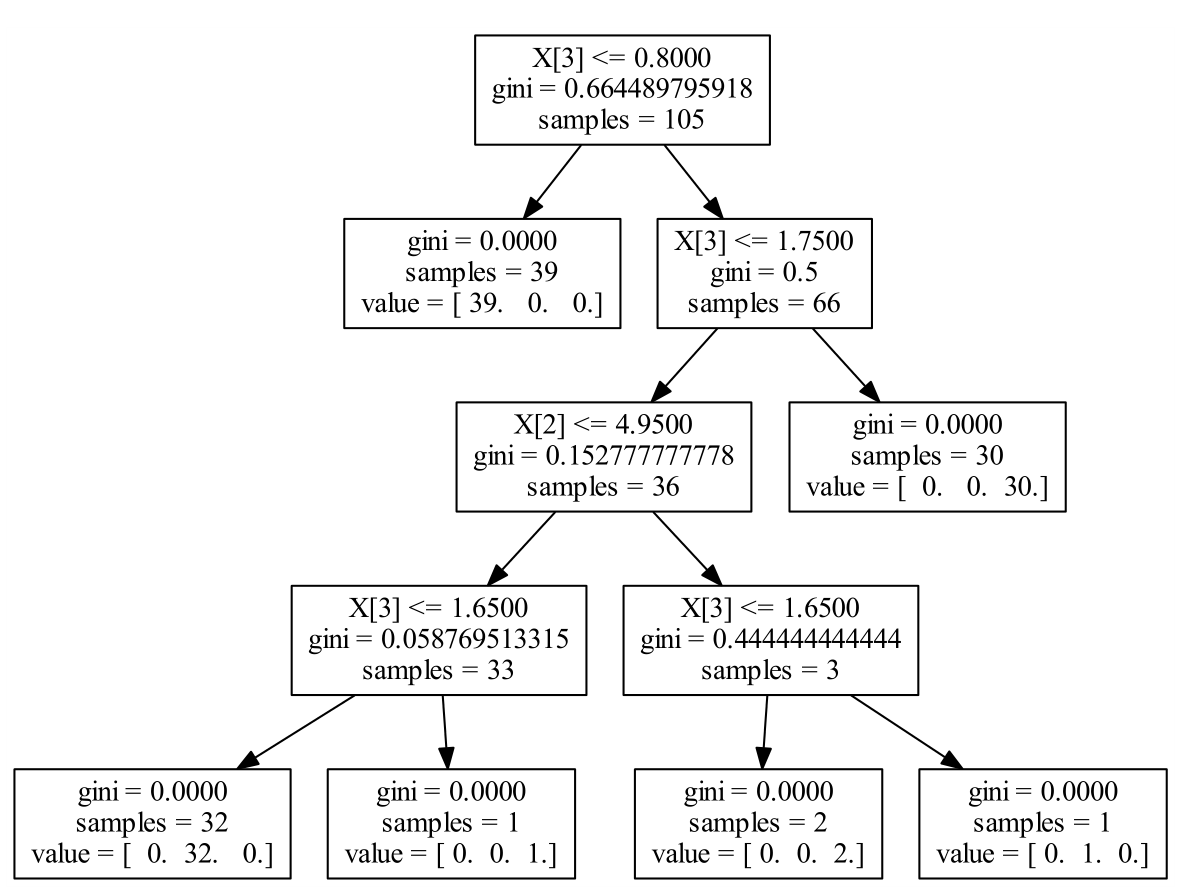